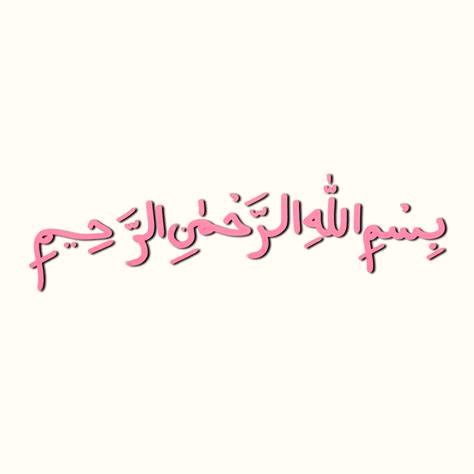 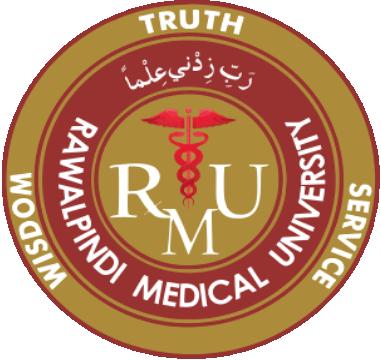 INFECTIONS IN PREGNANCY;Respiratory and Gastrointestinal Infections
DR.MUHAMMAD ARIF 
ASSOCIATE PROFESSOR
DEPARTMENT OF MEDICINE
HOLY FAMILY HOSPITAL 
RAWALPINDI MEDICAL UNIVERSITY
University Motto, Vision, Values & Goals
Mission Statement
 To impart evidence-based research-oriented health professional education Best possible patient care Mutual respect, ethical practice of healthcare and social accountability. 
Vision and Values 
Highly recognized and accredited centre of excellence in Medical Education, using evidence-based training techniques for development of highly competent health professionals, who are lifelong experiential learner and are socially accountable. 
Goals
 The Undergraduate Integrated Learning Program is geared to provide you with quality medical education in an environment designed to:
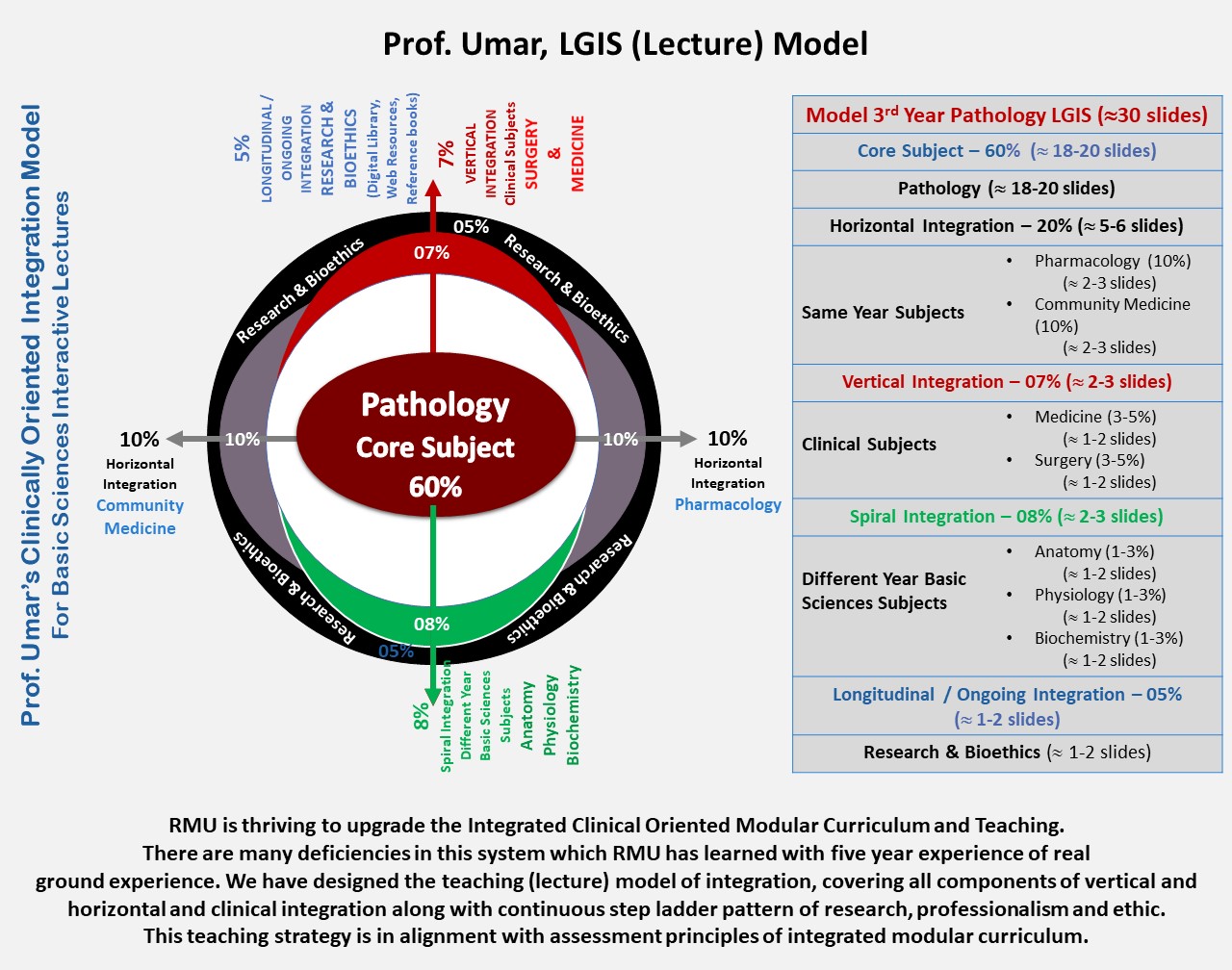 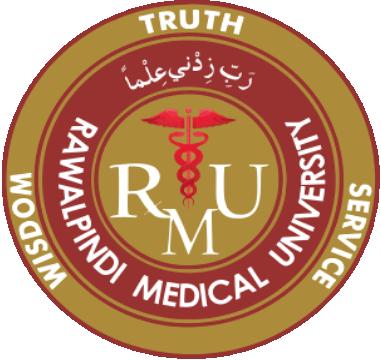 CORE CONCEPT
Overview:
Infections during pregnancy can lead to significant maternal and fetal complications.
Understanding RTIs and GIs is crucial for improving outcomes.
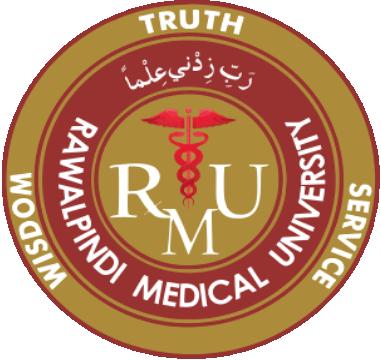 CORE CONCEPT
Objective:

Discuss common infections
Risk factors
Diagnosis
Management
Prevention strategies.
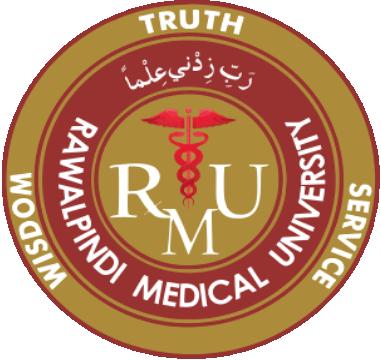 VERTICAL INTEGRATION
Respiratory Tract Infections (RTIs)
Common cold
Nasal congestion is the most common symptom and other common symptoms include sore throat, cough, and malaise.
Acute bronchitis: 
        Suspected in patients with acute onset of a persistent cough (often lasting one to three weeks) and who do not have clinical findings suggestive of pneumonia (eg, fever, tachypnea, rales, signs of parenchymal consolidation).
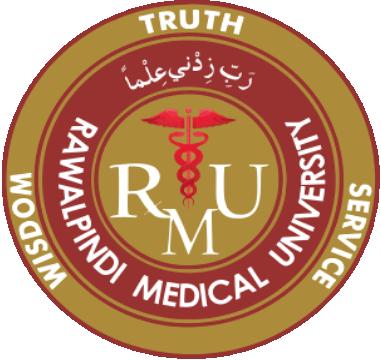 VERTICAL INTEGRATION
Acute sinusitis:  includes  nasal congestion, purulent nasal discharge, maxillary tooth discomfort, hyposmia, and facial pain or pressure.
The choice of antibiotic is generally the same as in nonpregnant females (eg, either amoxicillin 500 mg orally three times daily or 875 mg orally twice daily 
or amoxicillin-clavulanate 500 mg/125 mg orally three times daily or 875 mg/125 mg orally twice daily or 
an oral third-generation cephalosporin with or without clindamycin for penicillin-allergic patients who can tolerate cephalosporins).
Fluoroquinolones and doxycycline are typically avoided.
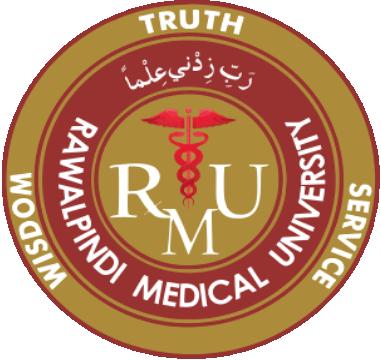 VERTICAL INTEGRATION
Influenza: 
Highly contagious viral infection; can cause severe respiratory illness.
Influenza should be suspected in patients with abrupt onset of fever, cough, and myalgia when influenza virus activity is present in the community. 
Other symptoms, such as malaise, sore throat, nausea, nasal congestion, and headache, are common as well.
Antiviral therapy 
        For pregnant patients and those up to two weeks postpartum with suspected acute influenza, prompt empiric treatment with appropriate influenza antiviral medications (eg, oseltamivir 75 mg orally twice daily for five days) is recommended regardless of vaccination status
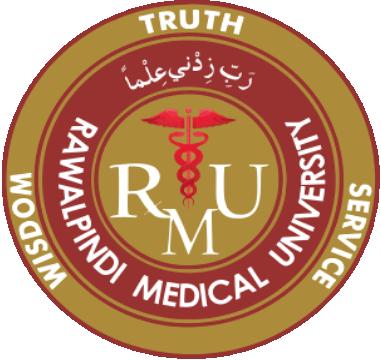 VERTICAL INTEGRATION
Community Acquired Pneumonia: 
Can be caused by bacteria, viruses, or fungi; higher risk during pregnancy.
The classic symptoms of community-acquired pneumonia (CAP) are sudden onset of rigors followed by fever, pleuritic chest pain, shortness of breath, and cough productive of purulent sputum; however, most patients do not present with classic symptoms.
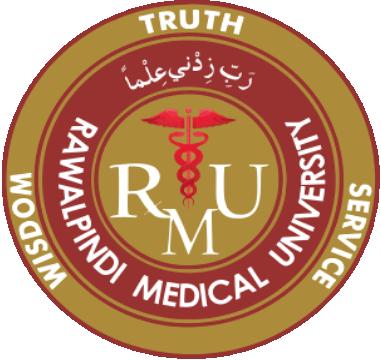 VERTICAL INTEGRATION
​​ Chest radiograph is required to diagnose CAP and indications for obtaining a chest radiograph (posteroanterior and lateral views) in pregnancy are the same as in nonpregnant patients and include 
Shortness of breath and/or cough in association with 
Fever, 
Tachycardia 
Tachypnea
Decreased oxygen saturation, 
or rales, or signs of consolidation on lung examination.
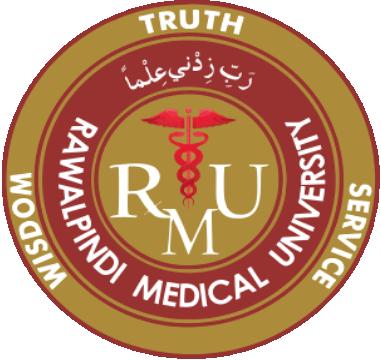 VERTICAL INTEGRATION
Indications of hospitalization
Pregnant patients with CAP who have very mild disease (eg, stable normal heart and respiratory rates, oxygen saturation (SaO2) ≥95 percent during ambulation, absence of serious comorbidities) and who can maintain oral intake and adhere to medical therapy can be treated as outpatients
Most hospitalized patients can be managed initially on either a general medical ward or labor and delivery unit; ICU admission is needed for those requiring mechanical ventilation or with severe sepsis/septic shock.
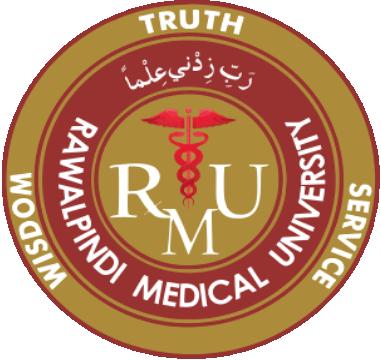 VERTICAL INTEGRATION
The severe spectrum of illness is suggested by 
Respiratory rate >30 breaths/minute, 
Partial pressure of oxygen (PaO2)/fraction of inspired oxygen (FiO2) ratio <250,
Multilobar infiltrates, 
Confusion/disorientation, 
Uremia (blood urea nitrogen level >20 mg/dL), 
Leukopenia (white blood cell count <4000 cells/mm3),
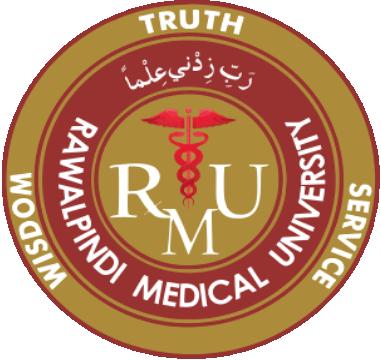 VERTICAL INTEGRATION
Thrombocytopenia (platelet count <100,000 cells/mm3), 
Hypothermia (core temperature <36°C), 
Hypotension requiring aggressive fluid resuscitation, 
Hypoglycemia (in nondiabetic patients), 
Hyponatremia, 
or Unexplained metabolic acidosis or Elevated lactate level.
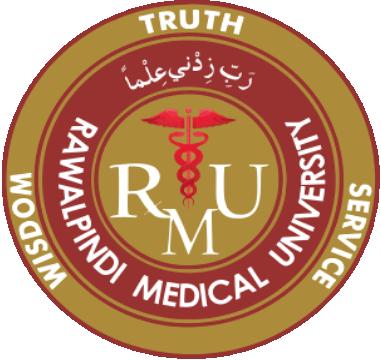 VERTICAL INTEGRATION
Choice for outpatient antibiotic treatment
Following algorithm is followed for outpatient treatment of CAP
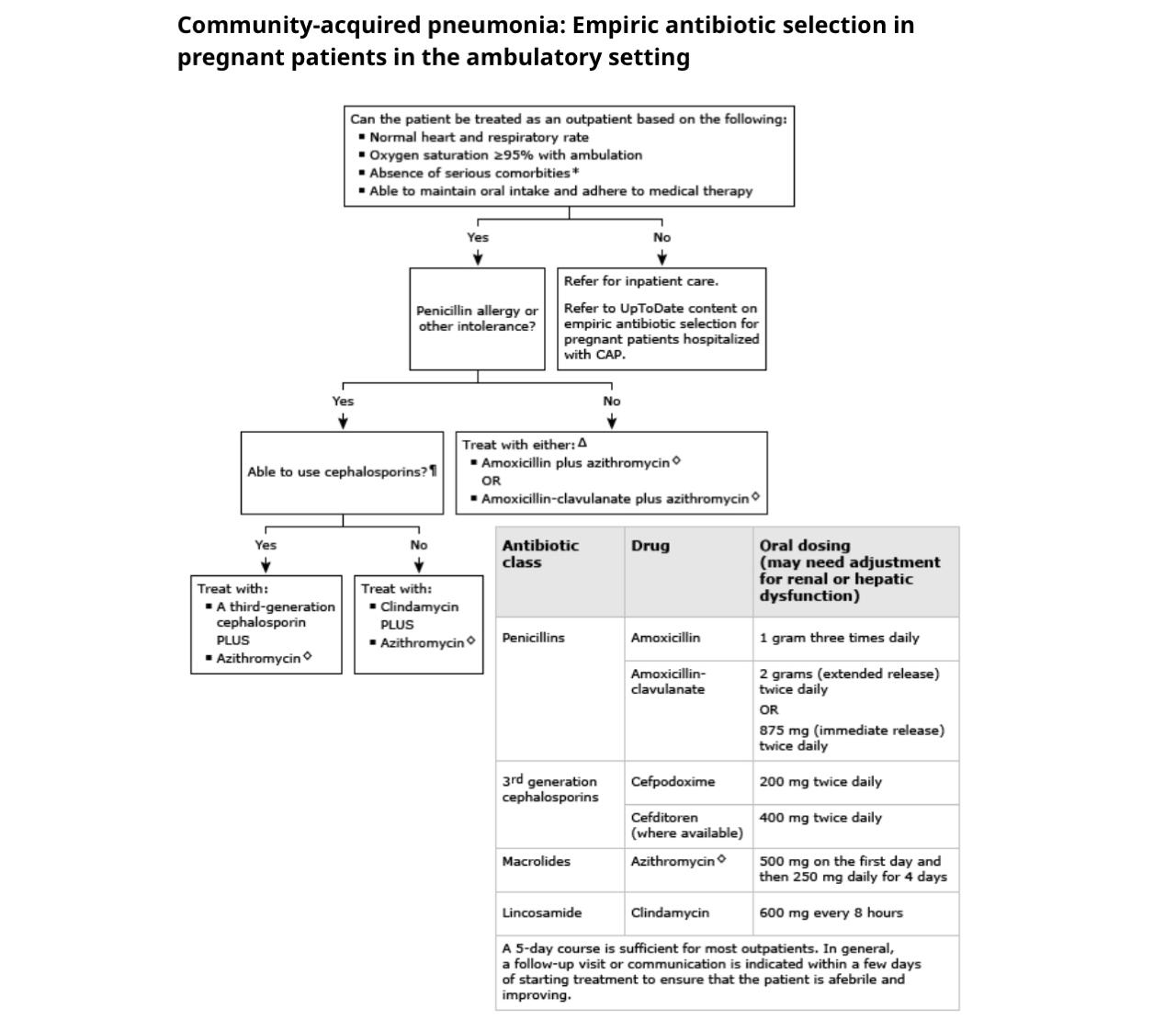 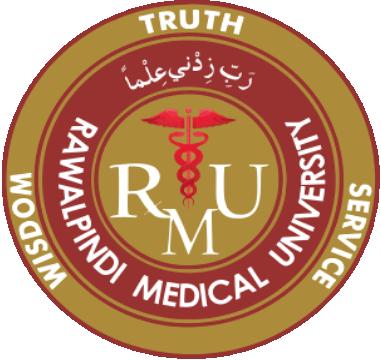 VERTICAL INTEGRATION
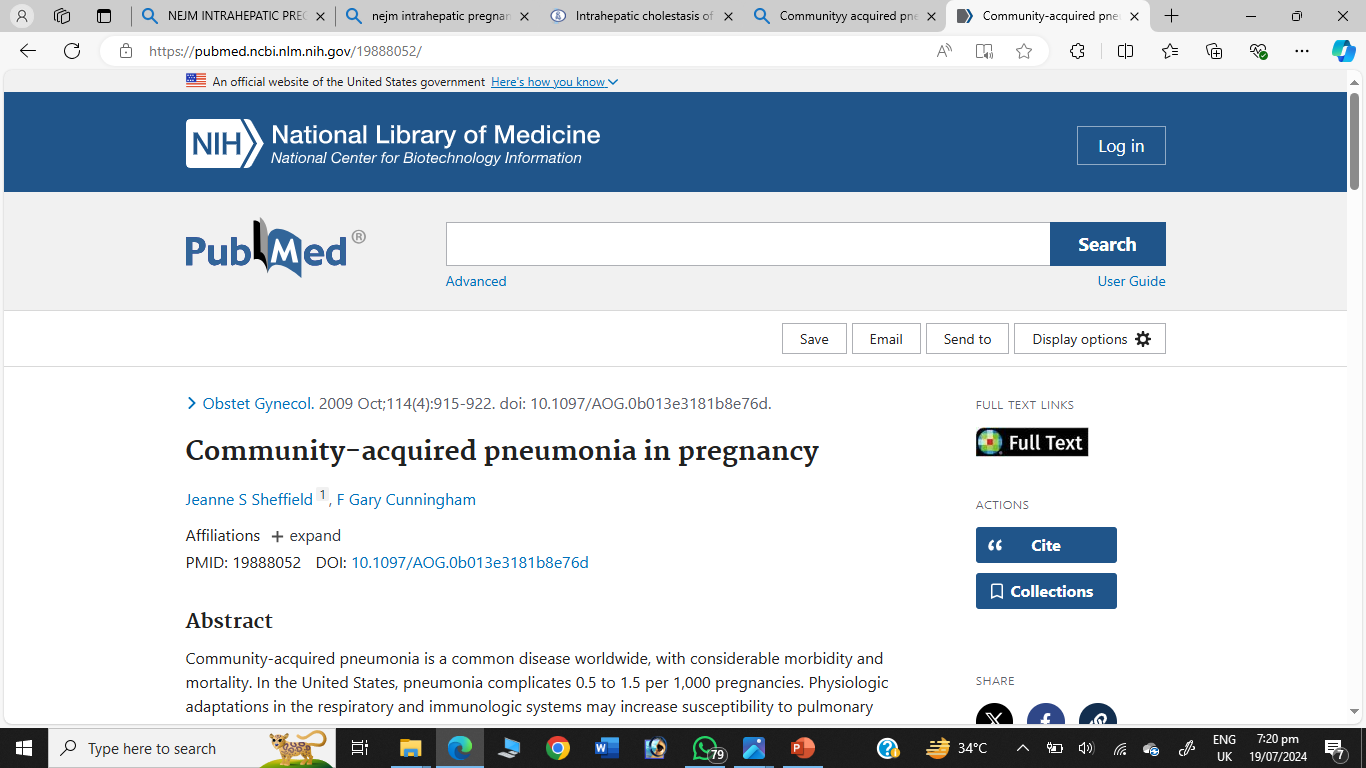 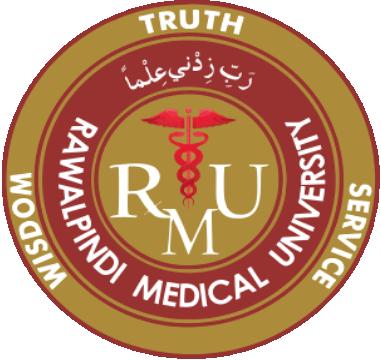 LONGITUDINALINTEGRATION
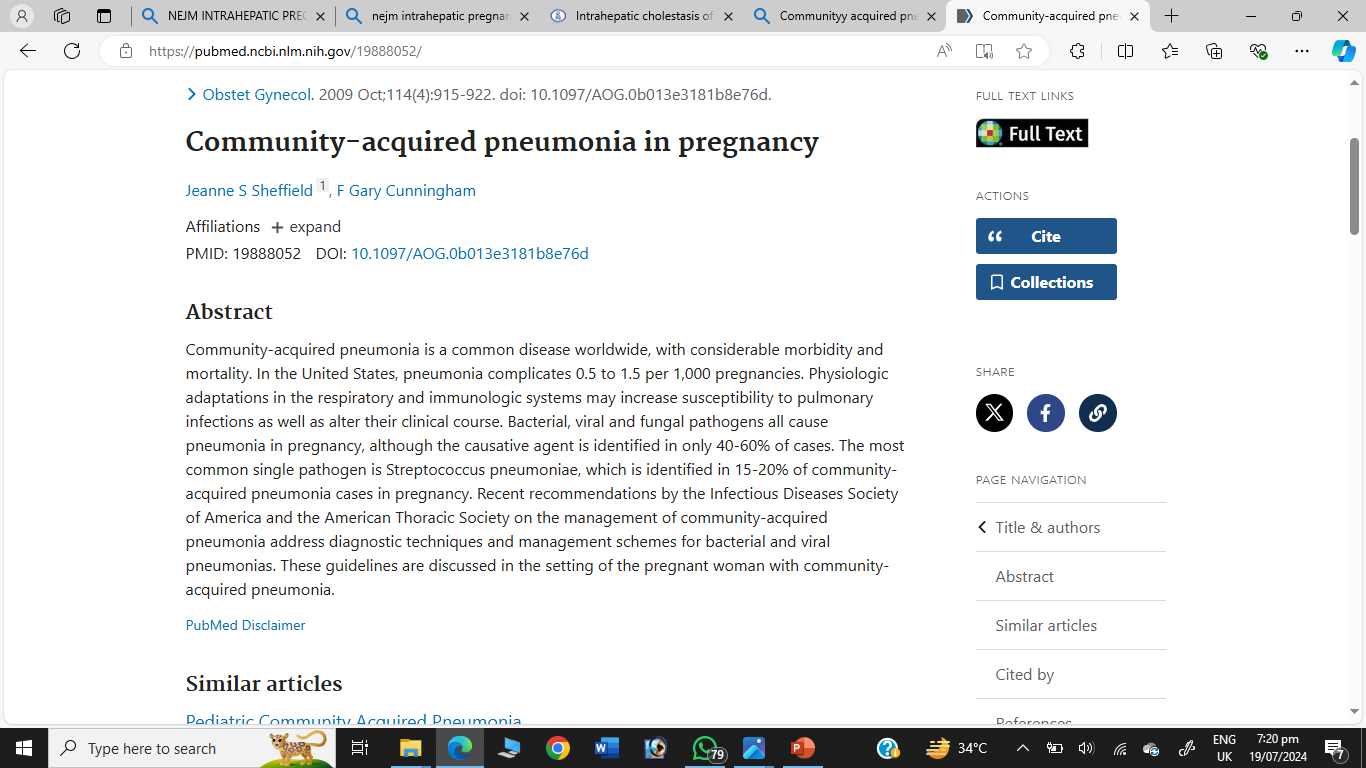 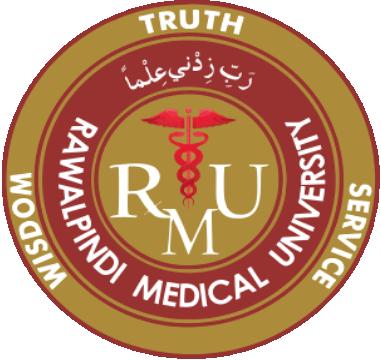 VERTICAL INTEGRATION
Choice of inpatient antibiotic therapy
Most patients – For pregnant patients hospitalized for CAP who do not have severe disease or risk factors for drug-resistant pathogens , we suggest combination therapy with:
•An antipneumococcal beta-lactam (ceftriaxone [(1 to 2 g IV daily], cefotaxime [1 to 2 g IV every eight hours], ampicillin-sulbactam [3 g IV every six hours]) plus
•Azithromycin (500 mg IV or orally daily)
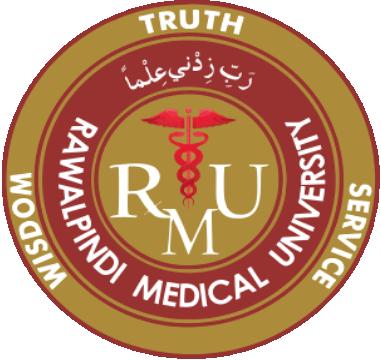 VERTICAL INTEGRATION
Maternal and Fetal Risks of RTIs
Maternal Risks:
Severe respiratory distress leading to hospitalization.
Increased risk of secondary bacterial infections.

Fetal Risks:
Preterm labor and delivery.
Potential for intrauterine growth restriction (IUGR) and low birth weight.
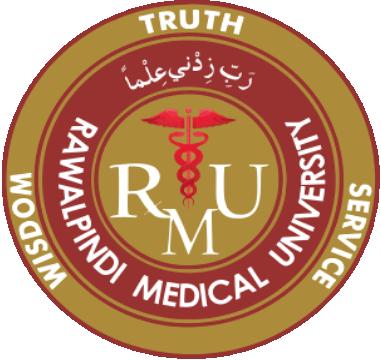 VERTICAL INTEGRATION
Diagnosis of RTIs
Clinical Assessment:
History of exposure
Symptoms
Physical examination.
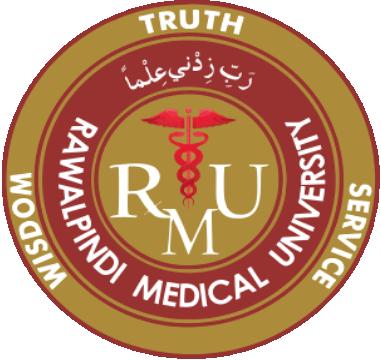 VERTICAL INTEGRATION
Diagnostic Tests:
PCR and Rapid Antigen Tests: For influenza and COVID-19.
Chest X-ray: If pneumonia is suspected; consider safety and indications.
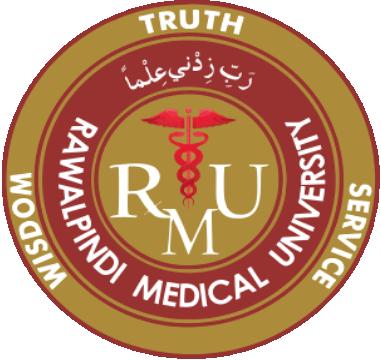 VERTICAL INTEGRATION
Management of RTIs
Antiviral Medications:
Oseltamivir: For influenza; safe during pregnancy.
Monoclonal antibodies: For COVID-19 (based on current guidelines).
Supportive Care:
Hydration, rest, and symptomatic relief (e.g., acetaminophen for fever).
Vaccination Recommendations:
Influenza and COVID-19 vaccines are safe and recommended for pregnant individuals.
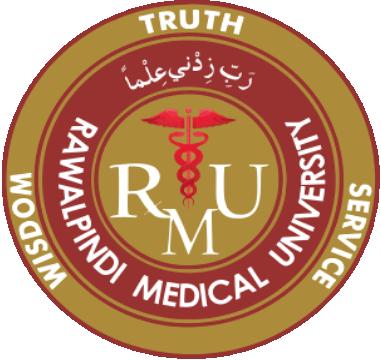 CORE CONCEPT
Gastrointestinal Infections (GIs)
Common Pathogens:
Norovirus: Highly contagious; often associated with outbreaks.
Salmonella: Typically from contaminated food; can cause severe diarrhea.
Listeria monocytogenes: Associated with ready-to-eat foods; serious risk for pregnant women.
Symptoms: Nausea, vomiting, diarrhea, abdominal cramping.
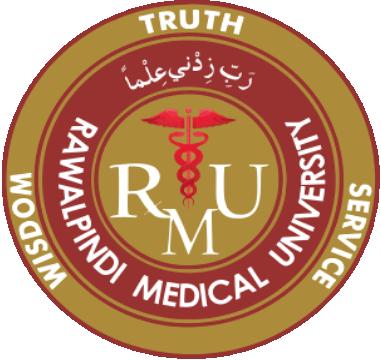 CORE CONCEPT
Maternal and Fetal Risks of GIs
Maternal Complications:
Dehydration leading to electrolyte imbalance; potential hospitalization.
Fetal Risks:
Listeriosis can lead to miscarriage, stillbirth, or neonatal sepsis.
Risk of preterm labor with severe GI symptoms.
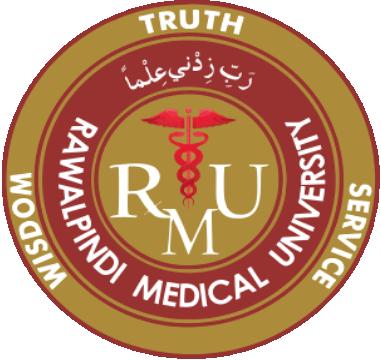 VERTICAL INTEGRATION
Diagnosis of GIs
Clinical History:
Recent travel, dietary habits, exposure to outbreaks.
Diagnostic Tests:
Stool cultures to identify pathogens.
PCR for specific viral infections (e.g., norovirus).
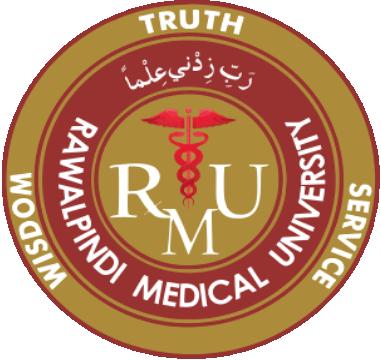 VERTICAL INTEGRATION
Management of GIs
Rehydration:
Oral rehydration solutions; IV fluids for severe cases.
Nutritional Support:
Gradual reintroduction of bland foods as tolerated.
Antibiotics:
Reserved for severe bacterial infections or high-risk cases (e.g., Listeria).
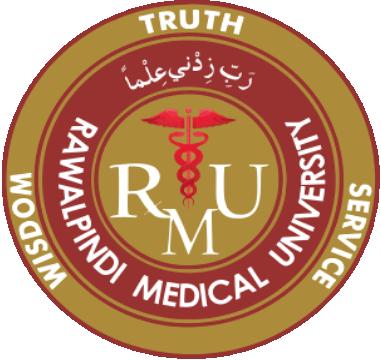 HORIZONTAL INTEGRATION
Prevention Strategies
Hygiene Practices:
Handwashing, food safety (e.g., proper cooking temperatures).
Vaccination:
Influenza and COVID-19 vaccinations.
Education:
Importance of recognizing symptoms early and seeking care.
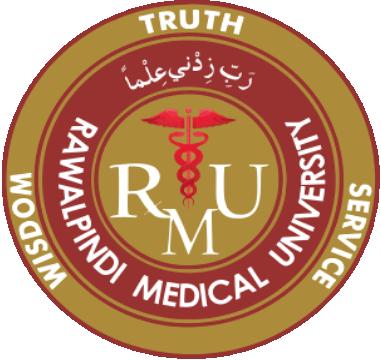 CORE CONCEPT
EYE INFECTIONS IN PREGNANCY
Common infections include conjunctivitis , keratitis and uveitis.
Symptoms include redness, swelling, discharge, pain or visual blurring.
Common pathogens include bacteria and viruses.
Common antibiotic drops safe in pregnancy and lactation include erythromycin and polymyxin B.
Quinolones and aminoglycosides should not be due to potential side effects.
Corticosteroids eye drops are safe to use during pregnancy.
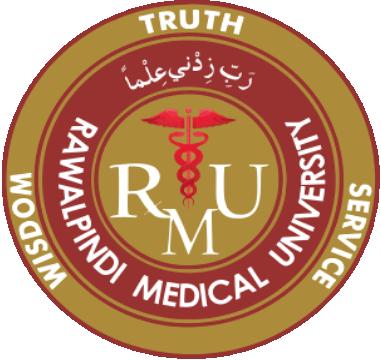 CORE CONCEPT
ENT INFECTIONS IN PREGNANCY
Approximately 30% of pregnant women experience nasal disorders, such as rhinitis (inflammation of the nasal lining) and sinus congestion.
These changes may lead to a higher rate of sinus infections and an increased incidence of nosebleeds (epistaxis).
Other ENT problems during pregnancy are generally similar to non-pregnancy rates.
Symptoms include burning, sharp, or dull pain, swelling, redness, or inflammation of the ear canal, itching in and around the ear, hearing loss, tinnitus, or ringing in the ear, headache, yellow or green drainage from the ear.
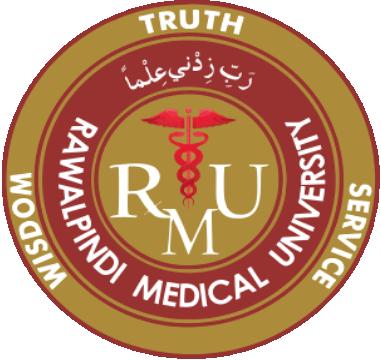 CORE CONCEPT
The following drugs are considered relatively safe: 
beta-lactam antibiotics, macrolides and acyclovir. 
Non-selective NSAIDs (until the 32nd week), nasal decongestants (with caution and up to 7 days), intranasal corticosteroids, with budesonide as the treatment of choice.
first generation antihistamines, or cetirizine (third trimester) and loratadine (second and third trimester) from the second generation, H2 receptor antagonists (except nizatidine) and proton pump inhibitors (except omeprazole), can be used to relieve patients from the related symptoms. Meclizine and dimenhydrinate, as antiemetics in vertigo attacks.
 Systemic administration of prednisone and prednisolone can be considered in selected cases.
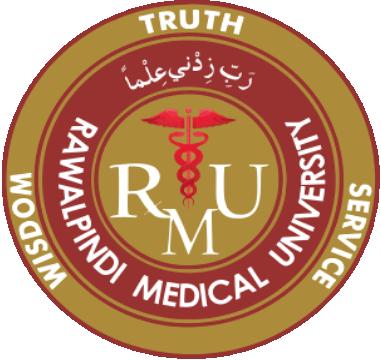 CORE CONCEPT
Conclusion
Key Takeaways:
Early recognition and management are essential.
Preventive measures can significantly reduce risks.
Importance of a multidisciplinary approach in managing infections during pregnancy.
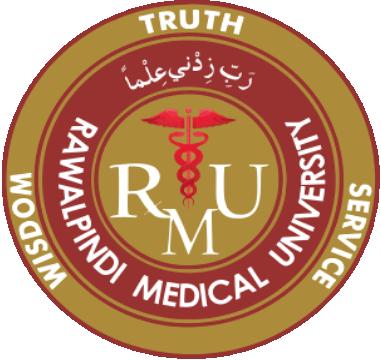 MCQs
1.Which of the following is the most common respiratory tract infection during pregnancy?
		A) Tuberculosis
		B) Influenza
		C) Pneumonia
		D) Bronchitis
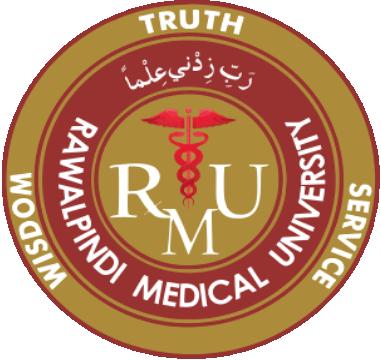 2.Which of the following is a safe antiviral medication for treating influenza in pregnant women?
	A) Acyclovir	
	B) Oseltamivir
	C) Ribavirin
	D) Zanamivir
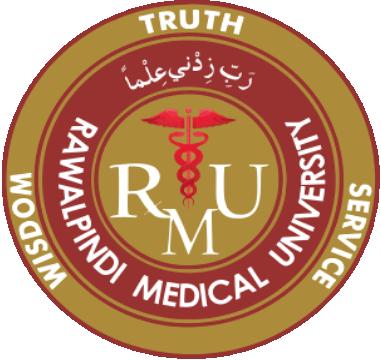 3.Which of the following is a potential complication of respiratory infections during pregnancy?
	A) Gestational hypertension
	B) Fetal growth restriction
	C) Hyperemesis gravidarum
	D) Polyhydramnios
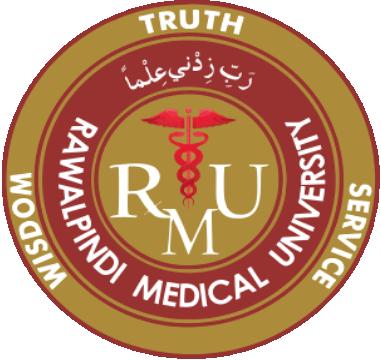 4.Which antibiotic is considered safe for treating bacterial pneumonia in pregnant women?
		A) Doxycycline
		B) Azithromycin
		C) Ciprofloxacin
		D) Tetracycline
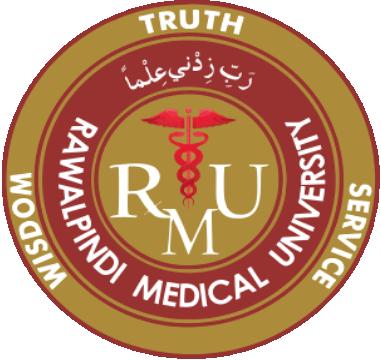 5.What is the preferred imaging modality for diagnosing pneumonia in pregnant women?
		A) CT scan
		B) MRI
		C) Chest X-ray with abdominal shielding
		D) Ultrasound
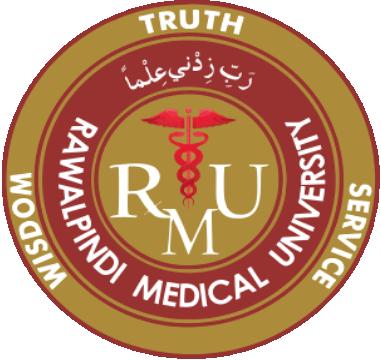 6.Which vaccine is recommended for pregnant women to prevent respiratory tract infections?
		A) MMR vaccine
		B) Varicella vaccine
		C) Influenza vaccine
		D) HPV vaccine
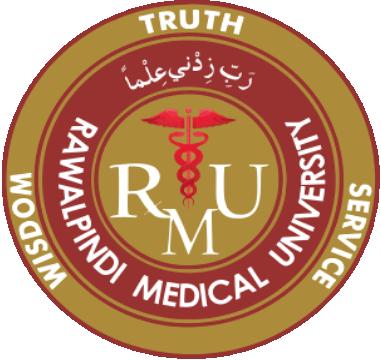 7.Which of the following is a potential complication of untreated severe gastroenteritis in pregnancy?
		A) Gestational diabetes
		B) Fetal growth restriction
		C) Polyhydramnios
		D) Pre-eclampsia
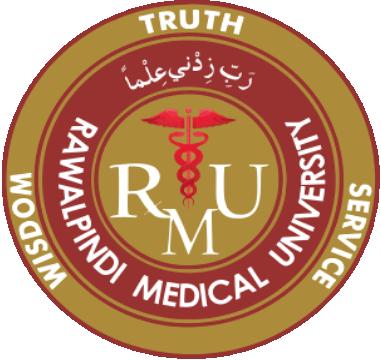 8.Which vaccination is recommended during pregnancy to prevent certain types of gastroenteritis?
		A) Rotavirus vaccine
		B) Hepatitis A vaccine
		C) Hepatitis B vaccine
		D) Cholera vaccine
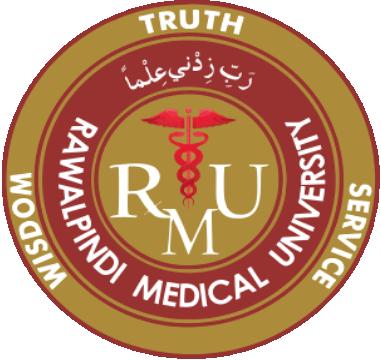 9.A pregnant woman presents with fever, abdominal pain, and diarrhea. Which of the following pathogens should be suspected if she reports recent consumption of undercooked poultry?
		A) Shigella
		B) Listeria monocytogenes
		C) Salmonella
		D) Norovirus
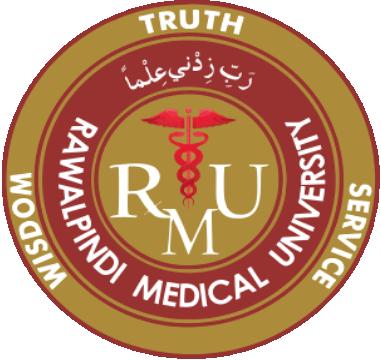 MCQs Ans
1.B
2.B
3.B
4.B
5.C
6.C
7.B
8.B
9.C
THANKYOU